Phénomènes interfaciaux
L2
Hydrostatique : Pression, forces pressantes
Thermodynamique : Travail
Electrostatique : Liaisons hydrogènes, interactions de Van der Waals, liaisons métalliques
Niveau : 
Prérequis :
I.1) Mise en évidence de la tension de surface
Surface tension of a soap film - YouTube
I.1) Mise en évidence de la tension de surface
Tige de fer posée sur un cadre métallique tirée par un film de savon.
I.2) Origine microscopique de la tension de surface
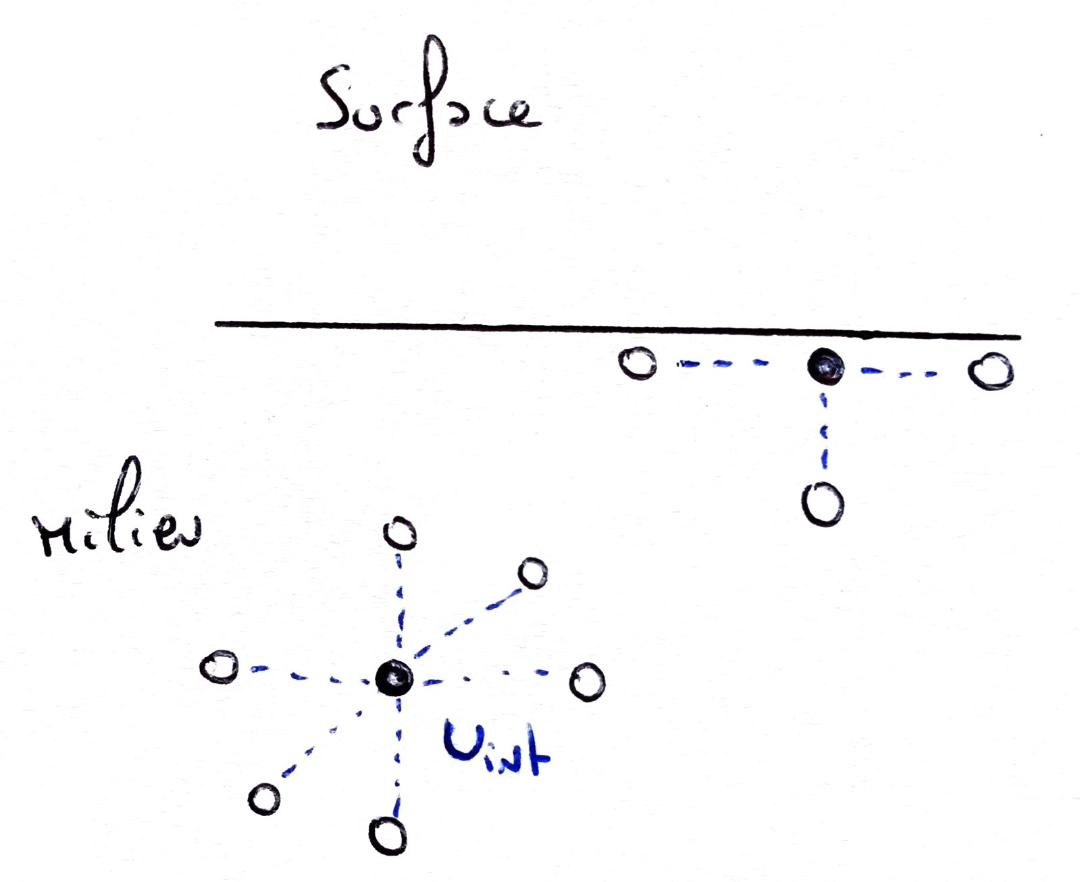 Quelques valeurs de tension de surface pour différents fluides à 298 K
II.1) Mûrissement d’Ostwald
laplace pressure - YouTube
II.2) Loi de Jurin
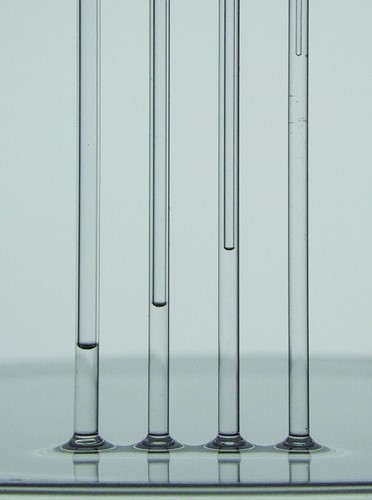 Des capillaires de différents rayons dont une des extrémités trempe dans de l’eau.
III.1) Mesure de la tension de surface
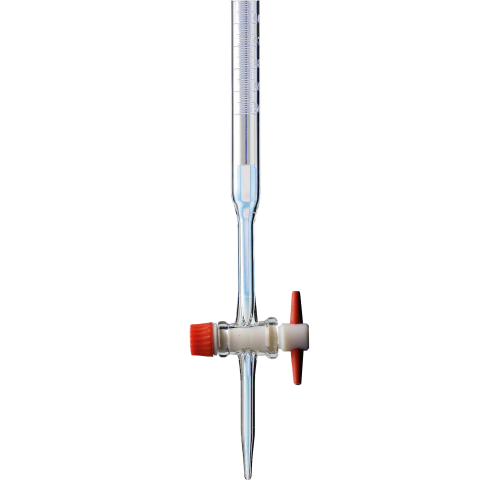 III.1) Mesure de la tension de surface
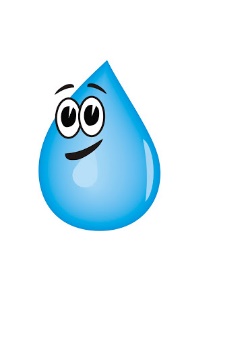 Plan du cours :
Généralités sur la tension de surface
Mise en évidence
Origine microscopique
Mesure de la tension de surface

Conséquences de la tension de surface
Loi de Laplace
Mouillage et loi de Young-Dupré
Application de la Loi de Laplace : mûrissement d’Ostwald 

Compétition tension de surface et gravité
Longueur capillaire 
Loi de Jurin